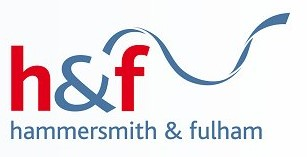 Social Value
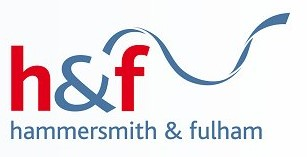 What is Social Value?
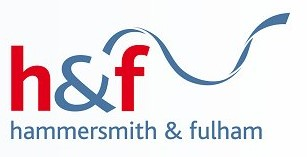 Outline of Social Value at LBHF
LBHF’s Social Value policy is divided into six main themes which correlate to its six core values:
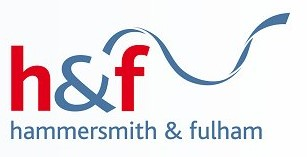 Some examples:
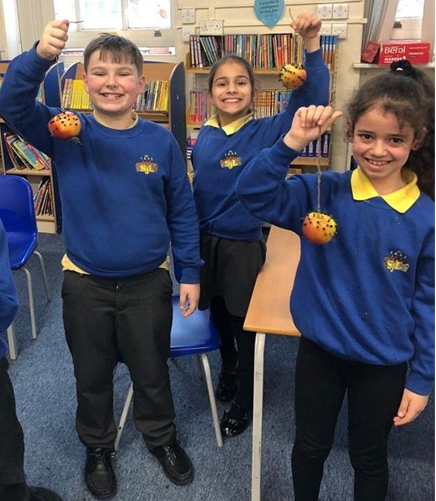 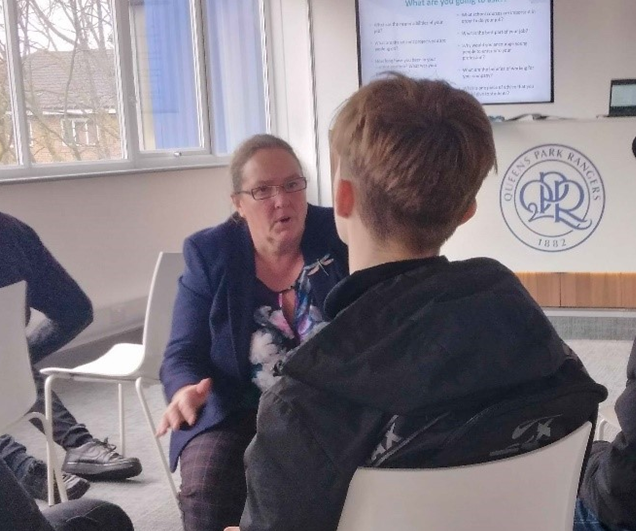 Interacting with ‘NEETs’ around careers in construction
Sustainability and biodiversity talks at primary schools
Volunteers gardening and estate clearing
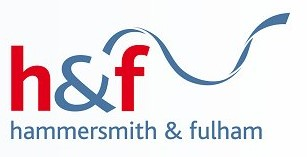 Some examples:
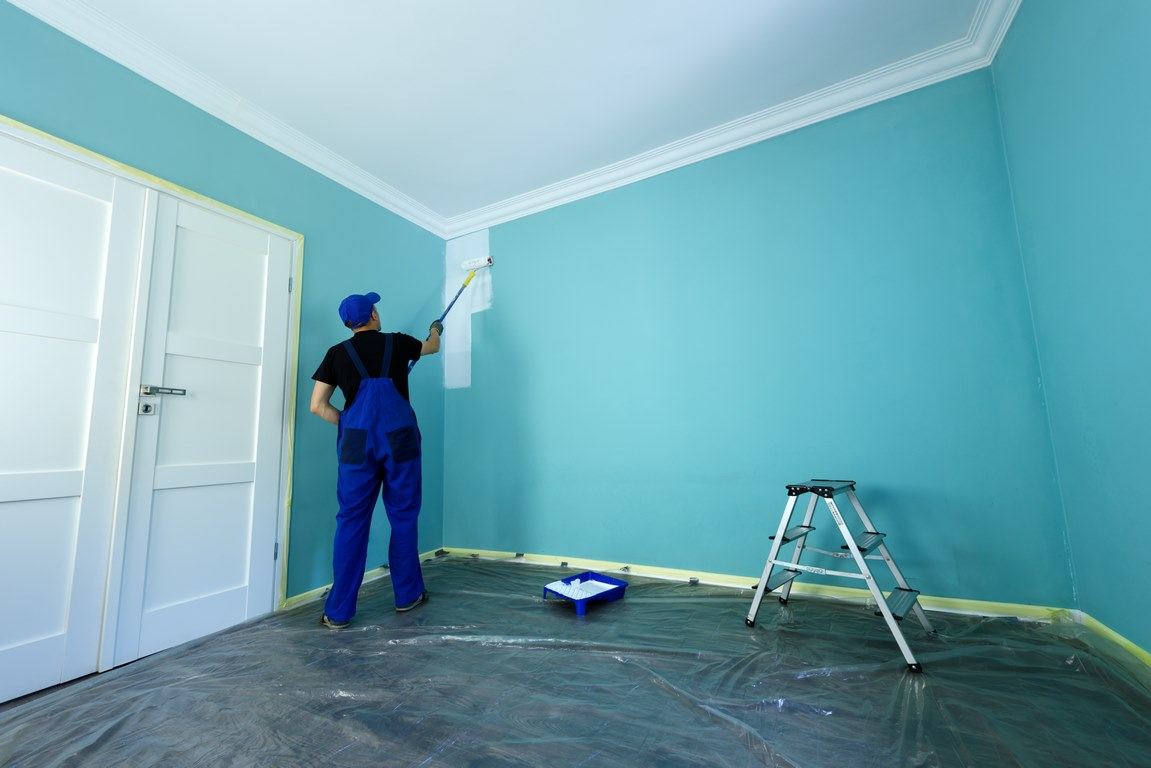 Refurbishing a care-leavers’ hub
Redecorating homes
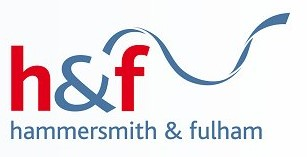 Questions
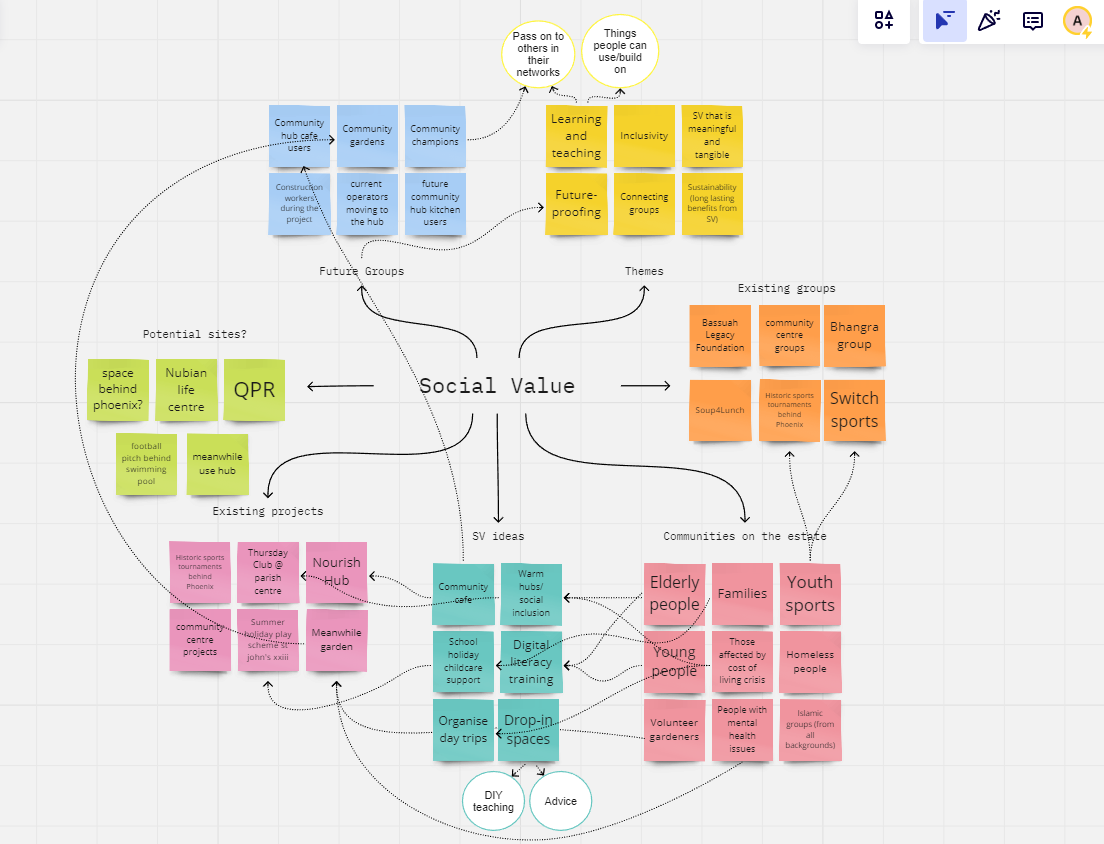 [Speaker Notes: Themes from this discussion:Residents want social value initiatives that are meaningful, flexible and sustainable for the community

The discussion ranged from current groups delivering meaningful services in the area, and considering communities that would benefit from social value proposals.
Themes that came out of the mind map included teaching and learning, inclusivity, connecting groups, future-proofing services and looking ahead for how the new community hub will be sed, and ensuring that the social value is meaningful and tangible.]
Themes from the mind map
[Speaker Notes: Themes from this discussion:Residents want social value initiatives that are meaningful, flexible and sustainable for the community

The discussion ranged from current groups delivering meaningful services in the area, and considering communities that would benefit from social value proposals.
Themes that came out of the mind map included teaching and learning, inclusivity, connecting groups, future-proofing services and looking ahead for how the new community hub will be sed, and ensuring that the social value is meaningful and tangible.]
Website: www.whitecitycentral.com

Email: whitecitycentral@lbhf.gov.uk
Construction Working Group